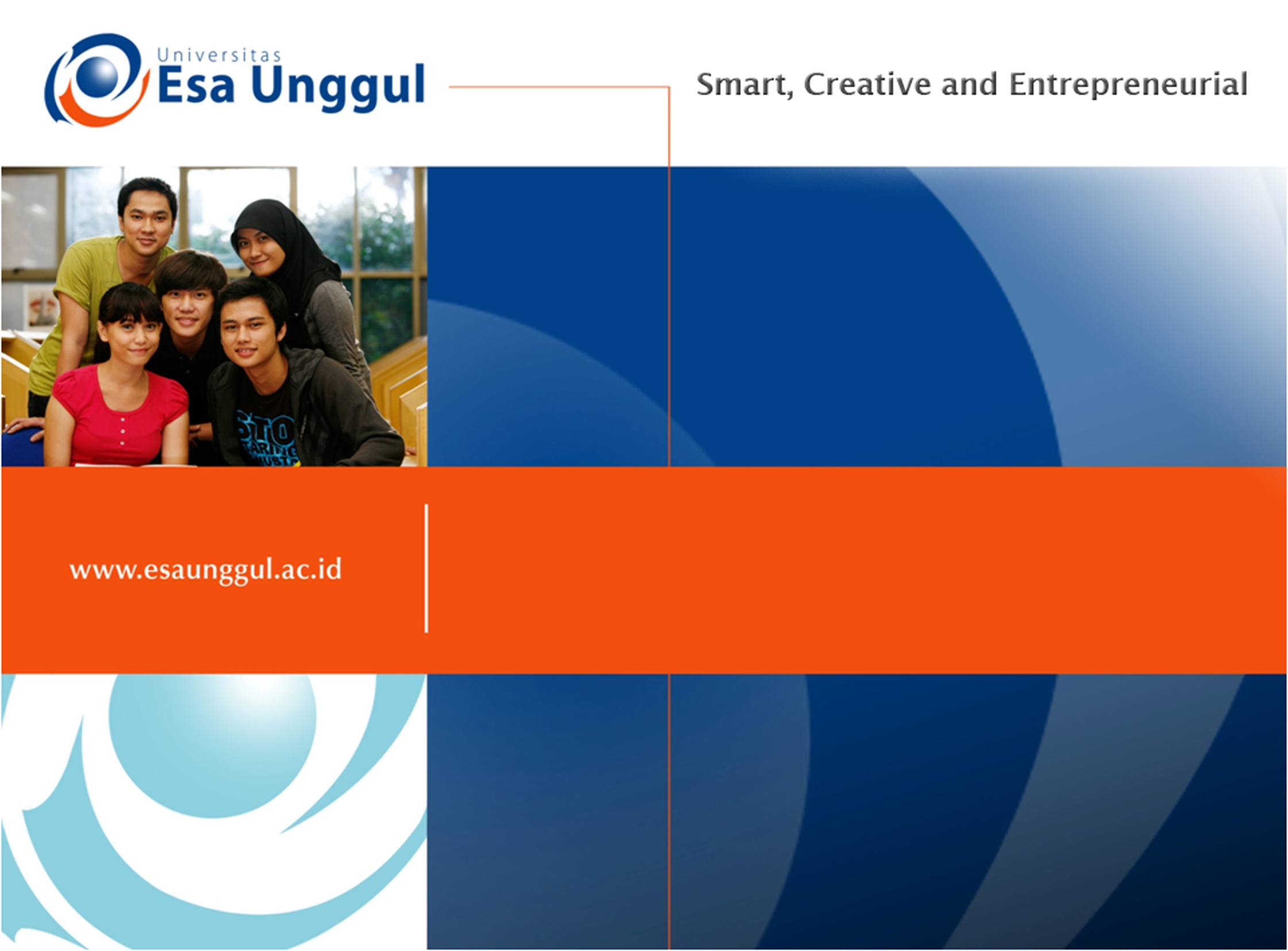 PERTEMUAN 7
Review materi hukum kesehatan
SISWATI

PROGRAM STUDI  D3 REKAM MEDIS DAN INFORMASI KESEHATAN FAKULTAS ILMU-ILMU KESEHATAN 
UNIVERSITS  ESA  UNGGUL
11/15/2017
1
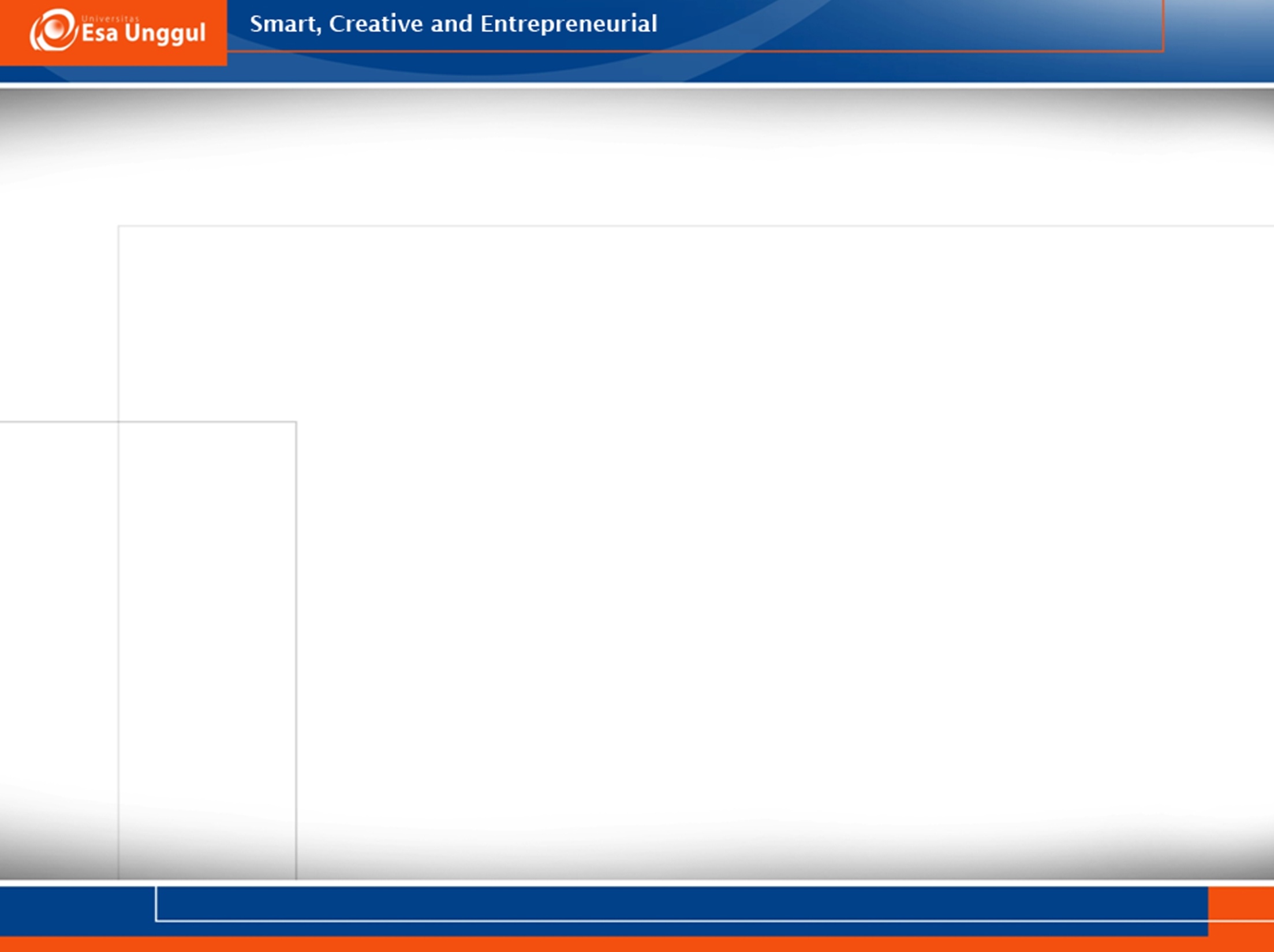 KEMAMPUAN YANG DIHARAPKAN
UMUM:
	Mahasiswa mampu memahami konsep hukum kesehatan secara keseluruhan sesuai materi 1-6
KHUSUSMEMAHAMI:
Hukum kesehatan
Kebijakan pemerintah terkait dengan aspek hukum rekam medis
11/15/2017
2
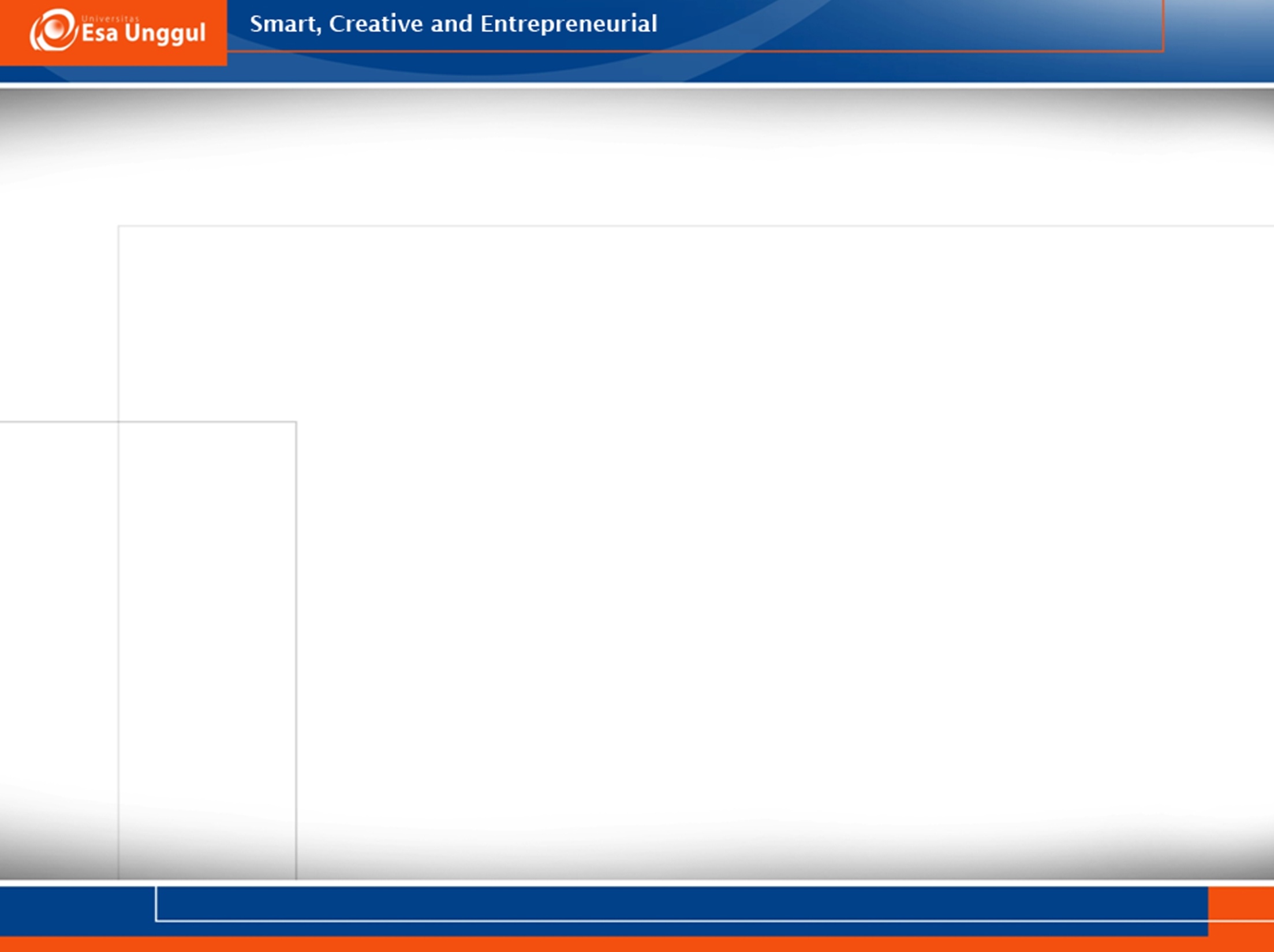 PEMBAHASAN
DISKUSI : 
Setiap mahasiswa mendapat pertanyaan secara langsung dan diskusi
11/15/2017
3